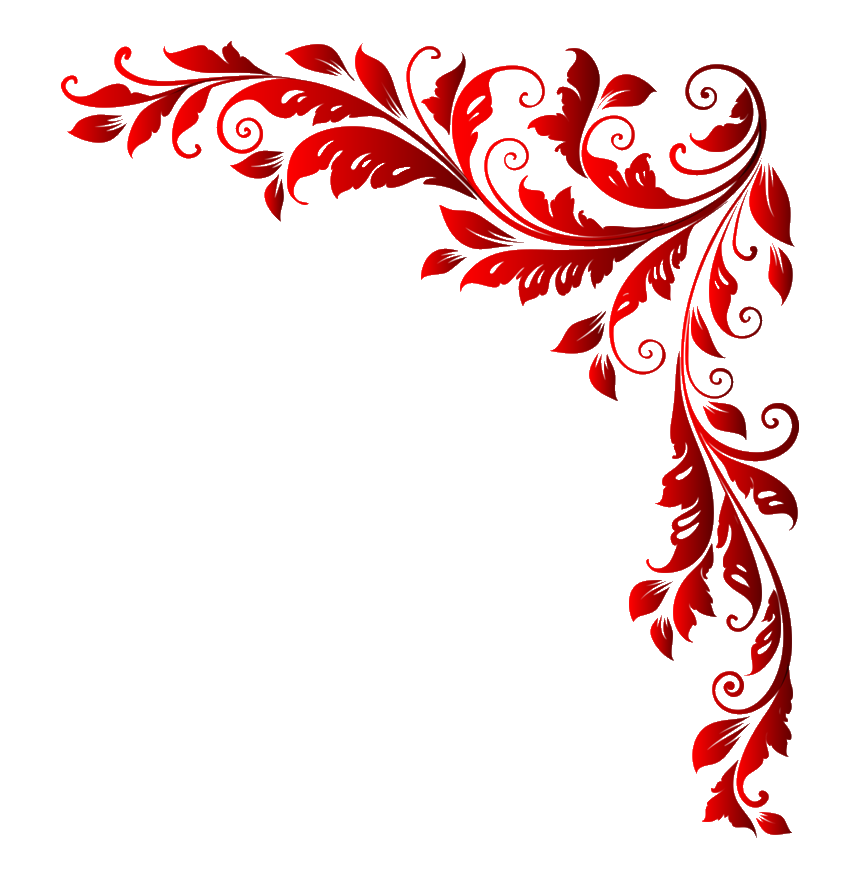 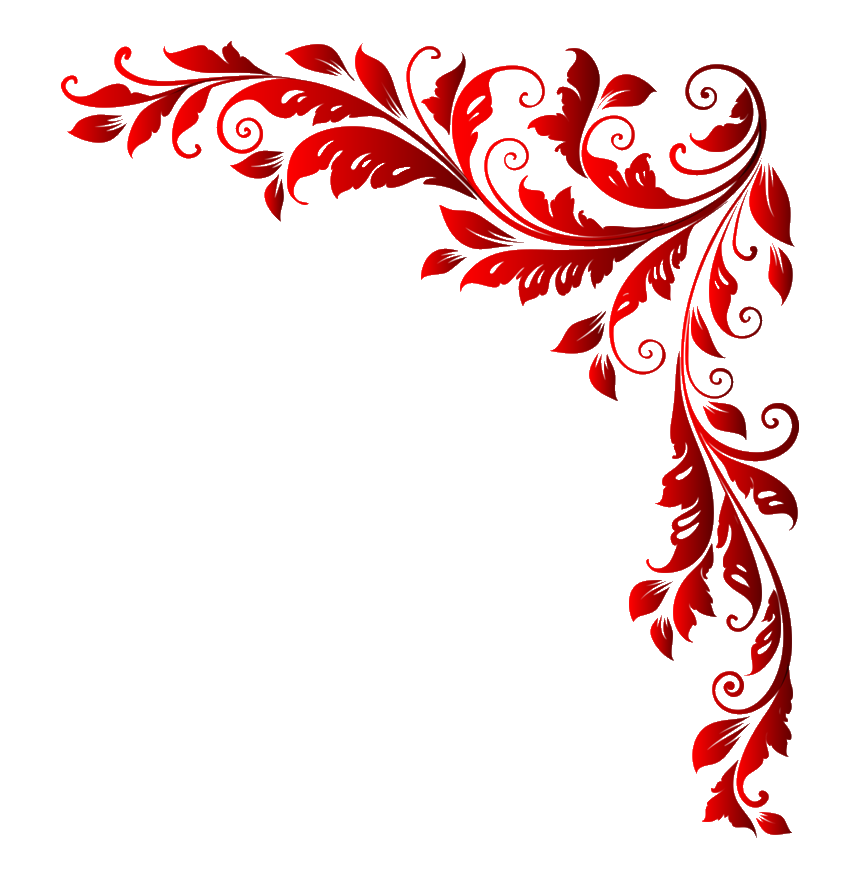 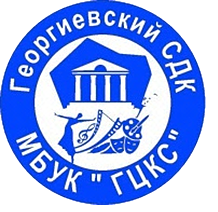 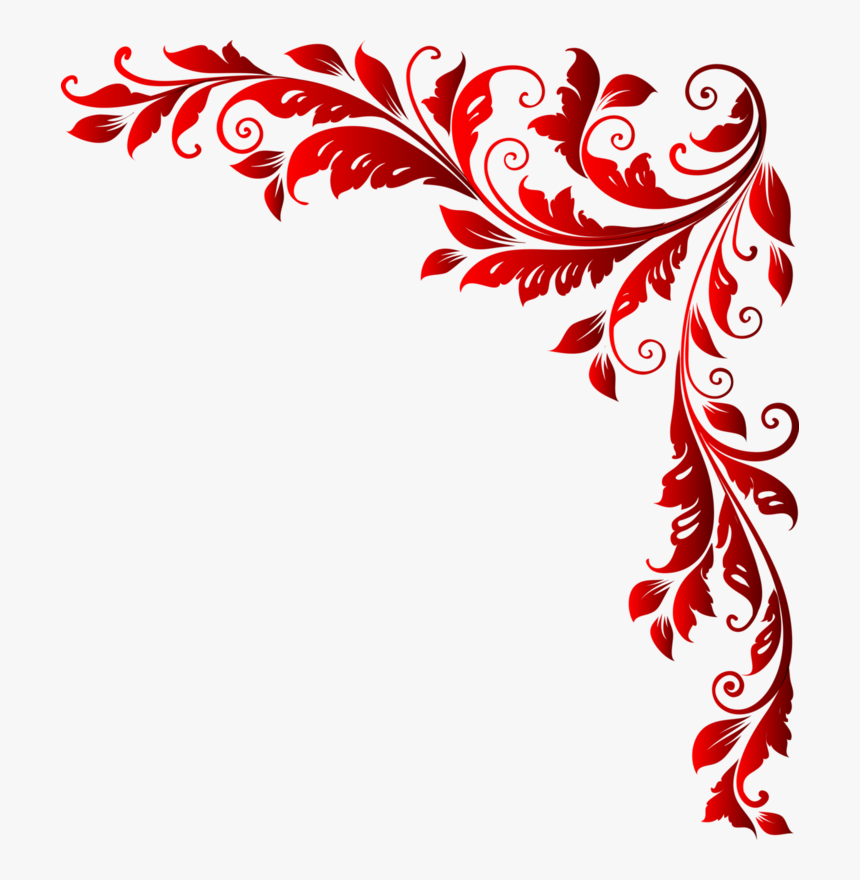 Георгиевский сельский Дом культуры
ведёт набор участников от 18-ти лет
в
АНСАМБЛЬ  РУССКОЙ  ПЕСНИ
Славяночка
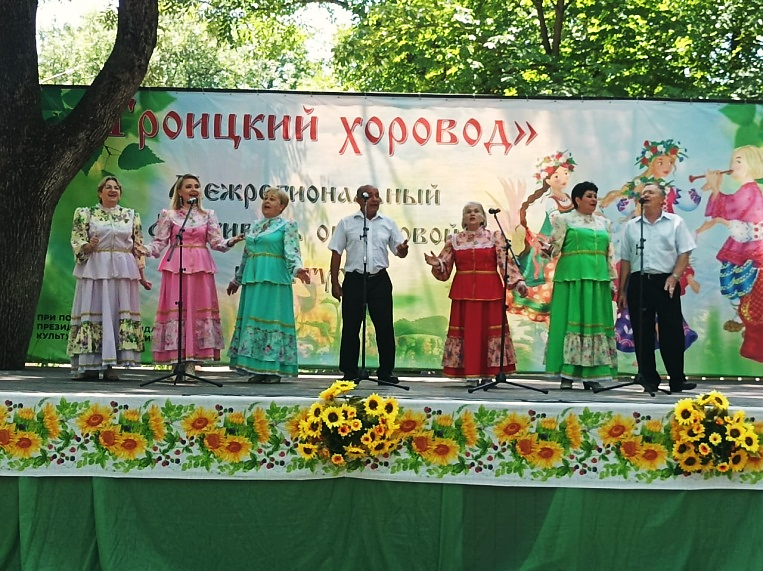 Руководитель:
Очередько 
Андрей Андреевич
тел. 8 (928) 364-49-64
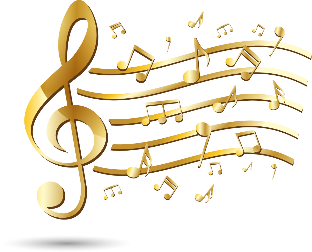 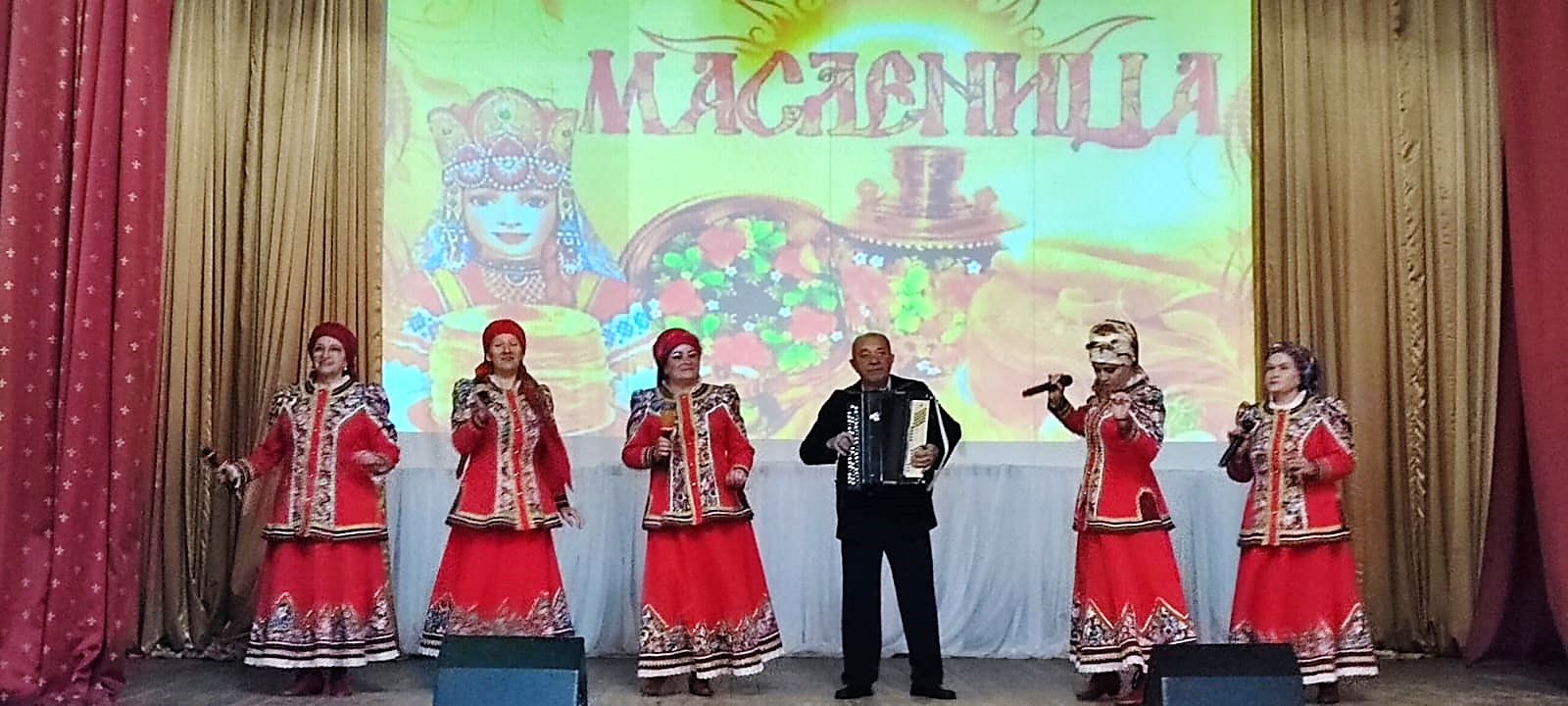 ст.  Георгиевская,
пер. Кооперативный, 9А
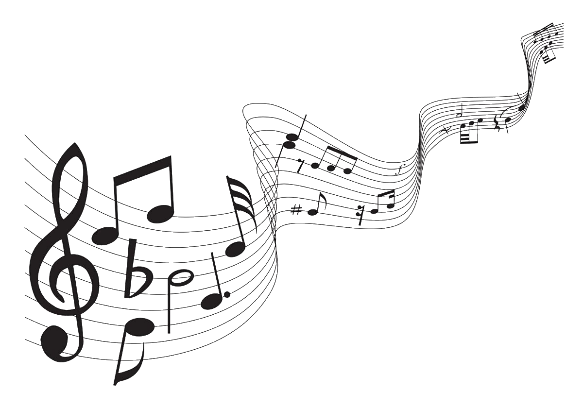